Oxygen Therapy in Veterinary Practice
Prepared by-
Dr. Sonam Bhatt 
Assistant Professor 
 (Veterinary Medicine)
Introduction
It is widely used in veterinary medicine
Most important veterinary cares in emergency health
 Used to relieve hypoxia and increase oxygen delivery to the tissues.
 In the emergency room setting, patients presenting with symptoms of respiratory distress may benefit from oxygen supplementation until the status of their respiratory system can be determined.
Oxygen therapy denotes the delivery of high concentrations of oxygen into the respiratory system to increase the oxygen levels in the blood so that more oxygen reaches at tissues level 
Oxygen therapy increases the fraction of inspired oxygen (FiO2) delivered to the alveoli
Indications of Oxygen Therapy
Hypoxia 

Hypoxaemia
When to Institute Oxygen Supplementation
Clinical signs: nasal flaring, pallor of mucus membrane, cyanosis, panting, irregular chest wall movements etc., require immediate supplementation of oxygen 
Quantitatively, oxygen should be provided to any patient with saturation of oxygen (SaO2) or pulse oximetry reading (SpO2) of <93% or with an arterial partial pressure of oxygen (PaO2) of <80 mm Hg.
Methods of Oxygen Therapy
Non-invasive Method 

Invasive Method
Non-Invasive Methods of Oxygen Therapy
This method is readily available in most emergency clinics.
 Administration of ventilator support without using an invasive artificial airway (endotracheal tube or tracheostomy tube).
Non-Invasive Methods of Oxygen Therapy
Flow-by oxygen: Delivered via a tube placed in the vicinity of the patient’s nose or mouth
Face mask: A face mask can be attached to an oxygen source for delivery of higher FiO2 compared to flow-by oxygen
Oxygen hood/oxygen collar: An oxygen hood can be constructed using an Elizabethan collar and covering the opening 75–90% with clear plastic wrap
Oxygen cage: stress-free method of oxygen supplementation.
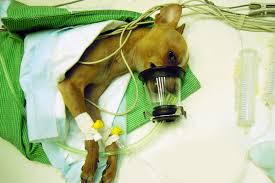 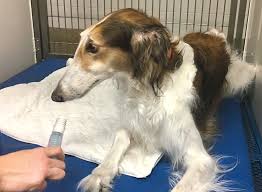 Flow-by oxygen:
Face mask
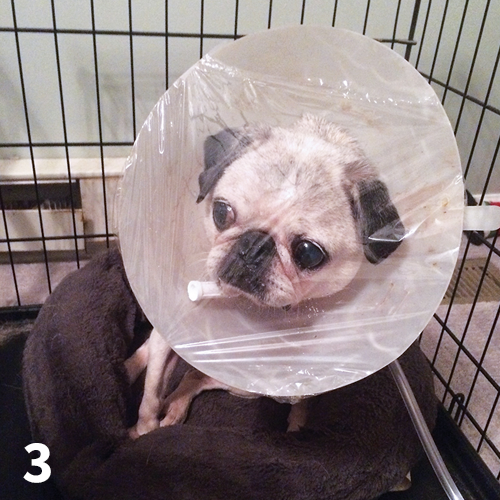 Oxygen hood/collar
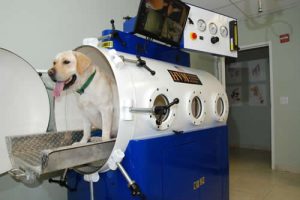 Oxygen cage
Invasive Methods of Oxygen Therapy
Possible when the animal is unconscious or under anaesthesia
It includes – 
Nasal oxygen prongs: are widely used in human medicine
 Nasal oxygen catheters:  best method among all the invasive method as it is inexpensive, technically easy to place and also well tolerated by the patient. Oxygen catheters are available in various diameters and lengths
Trans-tracheal oxygenation: This technique is used in patients intolerant to nasal oxygen delivery like patients suffering from upper airway obstruction
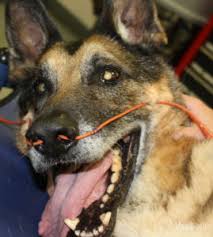 Nasal oxygen catheters
Nasal oxygen prongs
Trans-tracheal oxygenation